OKUL ÖNCESİ ÇAĞINDAKİ ÇOCUKLARDA ÖZ DİSİPLİN GELİŞTİRME
VELİ SUNUMU
Ebeveyn olarak çocukların yanlış davranışlarıyla karşılaştığınız zaman nasıl tepki verirsiniz?
Onları cezalandırır mısınız, yoksa onları disiplin etmeye mi çalışırsınız?
[Speaker Notes: Günümüz ebeveynleri, bir çocuğu özgür kılmakla başıboş bırakmak arasındaki farkın nerede başlayıp nerede bittiğini kararlaştırmakta zorlanıyorlar. Aslında disiplin, çocuğa güvenli sınırlar çizerek yol göstermenin bir yoludur. Düşünülenin aksine disiplin katı ve sert olmayı gerektiren bir tutum değil, aksine çocuğun hayatı öğrenmesi, güvenli bir şekilde dünyayı keşfedip öğrenmesi için sevgi kadar önemlidir.]
DİSİPLİN NEDİR?
“Disiplin, kişilerin içinde yaşadığı topluluğun genel düşünce ve davranışlarına uymalarını sağlamak amacıyla alınan önlemlerin tümüdür.”
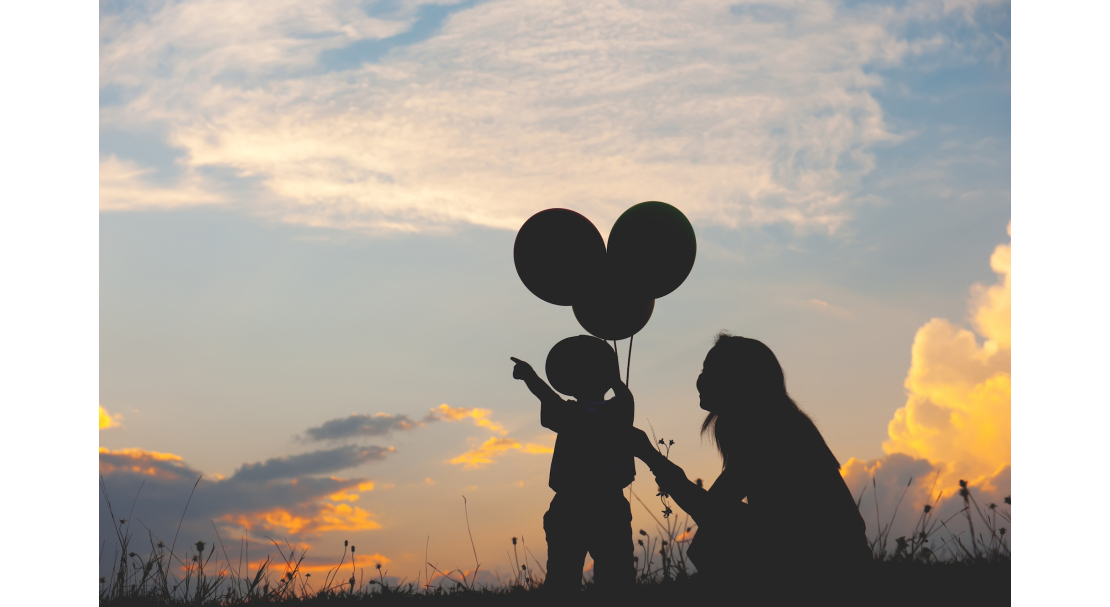 [Speaker Notes: Disiplin ilgisizlik değildir, ilgi de disiplinsizlik değildir, farkına varılması gereken ayrım da budur. Disiplin çocuğa hayatın kurallarını öğretmektir, onun  kişiliğini ezmek değildir. Disiplin; çocuğu sağlıklı ve dengeli bir şekilde yetişkinliğe hazırlamaktır. 
(https://www.petit-mag.com/timthumb.php?src=responsive_filemanager/source/shutterstock_269199455.jpg&w=1110&h=607&zc=2)]
DİSİPLİN NEDİR?
Disiplin kavramı her ne kadar ceza ile karıştırılsa da aslında disiplin; çocuğun davranışlarına katı kurallar koymak ve onu bir kalıba sokmak değil, çocuğun kendi davranışlarının sonuçlarını kabul etmesine, sorumluluk almasına ve öz denetim geliştirmesine olanak sağlamaktır.
ÖZ DİSİPLİN NEDİR?
“İnsanın kendiliğinden bir işe başlama ve başladığı işi bitirebilme kapasitesine öz disiplin denir.”
[Speaker Notes: Ebeveynler bir çocuğun içsel bir disiplin becerisi geliştirmesine acaba nasıl katkı sağlar? Bir çocuğun iyi not getirirse tablet alınacağı için ya da çalışmazsa hafta sonu havuza gidemeyeceğinden korktuğu için ders çalışmak yerine ödevlerin önemini içsel olarak kavradığı için, kendi isteğiyle yapmasını acaba nasıl sağlarız?]
ÇOCUKLARDA ÖZ DİSİPLİN SAĞLAMA YÖNTEMLERİ
Çocukların öz denetimlerini sağlamaları için üç tip kaynağa ihtiyaçları vardır; kendileri ve diğerleri hakkında iyi duygular, doğru ve yanlışı anlama ve problemleri çözmek için alternatiflerin olması.
[Speaker Notes: Bazı stratejiler problem davranışları önleyici, bazıları iyileştirici ve değişim için bir plân geliştirici olmakla beraber hepsi ebeveynlere pozitif ve etkili bir disiplin yaklaşımını sunmaktadır.(1) Bu temel stratejiler sadece ebeveyn-çocuk ilişkisini geliştirmemekte aynı zamanda da çocuklara ebeveynlerinin desteği olmadan pozitif ve yapıcı bir yaklaşımla kendilerini disipline etmelerini de öğretmektedir.(2)]
1. KOŞULSUZ SEVGİ
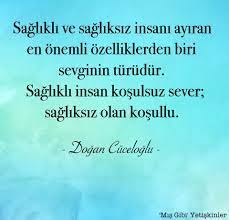 [Speaker Notes: Sıcak bir ses tonuyla çocuğa yaklaşma ve onu kucaklama bir sevgi ifadesidir ve çocukların istenmeyen davranışları göstermesini önler. Eğer bir çocuk sevildiğini hissederse, ebeveynini memnun etmek için istendik yönde davranacaktır(3). Çocukla iletişim içindeyken çocuğa sevgi koşullu sunulmamalı, sevginin öze ait bir duygu olduğu ve koşulsuz olduğu hissettirilmelidir. Unutulmamalıdır ki, koşullu sevgi istenmeyen davranışları uzun zaman sürecinde pekiştirmektedir(4).
https://sosyalloca.com/wp-content/uploads/2017/07/Sevgi-Bizi-Besler.jpg Resim adresi]
2. TUTARLI OLMAK
“	Çocuklar istediğiniz gibi değil, yetiştirdiğiniz gibi olur. 
	Çocuk eğitiminde en önemli etken tutarlı davranan anne babalardır.”
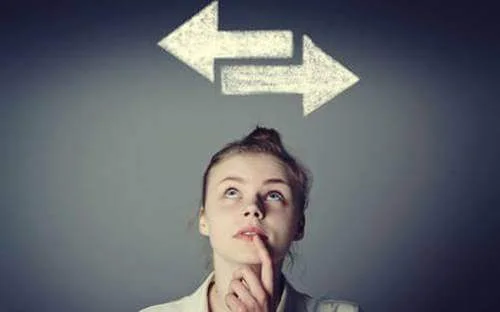 [Speaker Notes: Çocuklar tutarlı bir çevrede iyi gelişecektir. Görüş birliğinde olan tutarlı ebeveynlerin açık bir şekilde belirlenmiş süreklilik gösteren kuralları ve sınırları vardır. Bir gün izin verilen bir davranışa diğer bir gün izin vermemek, çocuğu şaşırtacak ve konulan sınırlara tepkide bulunarak olumsuz davranışlar göstermelerini sağlayacaktır(5).
(https://aklinizikesfedin.com/wp-content/uploads/2020/07/tutarl%C4%B1l%C4%B1k-ve-tutarli-davranmak.jpg Resmin adresi)]
3. İLETİŞİMDE AÇIK OLMAK
“Söz bir büyüdür…
Çocuğa nasıl hitap edilirse, çocuk öyle olur.”

						Dr. Adem GÜNEŞ			Uzman Pedagog
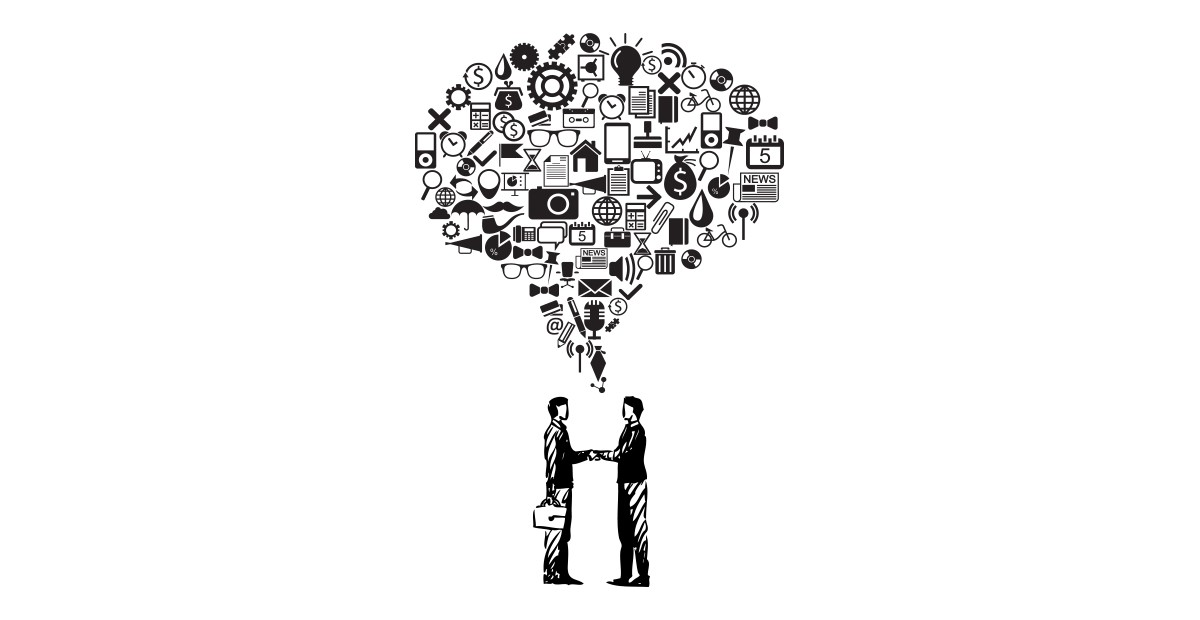 [Speaker Notes: Kullanılan kelimelerin ve hareketlerin çocuğa da aynı mesajı verdiğinden emin olunmalıdır. Paylaşma gibi soyut kavramları çocuğa öğretirken bu davranışların bir çok örneğini çocuğa sunmanız ve göstermeniz gerekmektedir(6). Ayrıca yanlış davranışa onun dikkatini çekerek, göz kontağı kurarak sert fakat sinirli olmayan bir ses tonuyla “Kardeşini rahatsız etmemeni istiyorum. Görüyorsun ki, çok üzülüyor” diye açıklamak da yerinde bir davranış olacaktır(7).
(https://www.ufukkoc.com/images/26-Iletisimde-2.jpg)]
4. PROBLEM DAVRANIŞI ANLAMAK
Çocuk Neyi, Neden Yapar?

“Problemin kaynağını bulmak problemi çözmekten çok daha zordur.”
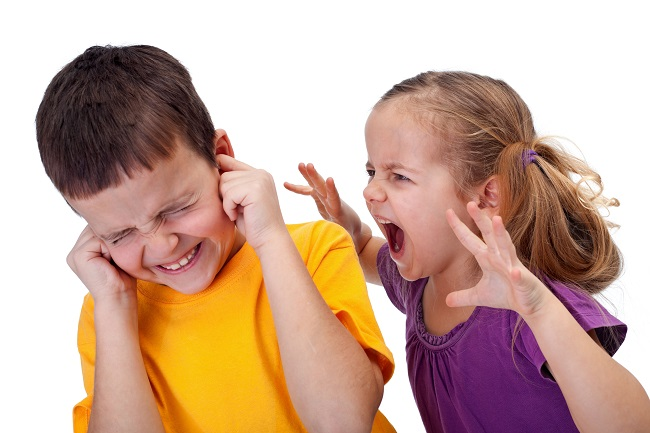 [Speaker Notes: Yapılan iyi bir gözlemle ebeveynler, çocuklarının problem davranışlarının neyi ifade ettiğini anlayabilirler. Yapılan bir kaç günlük gözlemde, davranış ortaya çıkmadan önce ne olduğu, ne zaman, nerede ve kiminle gerçekleştiği gibi bilgiler yardımıyla olumsuz davranışlar hakkında ipucu alınabilir. Ayrıca olumsuz davranışın arkasında açlık, yorgunluk, uykusuzluk gibi fiziksel etkenlerin olup olmadığı, ya da çocuğun olumlu davranışlarının dikkate alınmadığını, önemsenmediğini veya umursanmadığını düşünüp düşünmediği araştırılmalıdır. (8)
(https://www.ozelcocuklardernegi.com/wp-content/uploads/2018/01/problem-davranis.jpg)]
5. ÇOCUKLARIN KENDİLERİNİ İYİ HİSSETMELERİNİ SAĞLAMAK
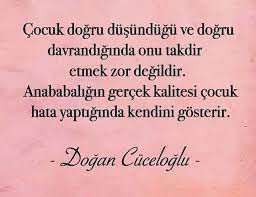 [Speaker Notes: Doğru olan davranışı kabul etmek kolaydır. Ebeveynler genellikle çocuklarının iyi davranışlarından dolayı onları övmeyi, değer verdiklerini hissettirmeyi ihmal ederler. Bu da çocukların dikkat çekmek için olumsuz davranışlara yönelmelerine neden olmaktadır. Çocuklar olumlu ya da olumsuz olmasına dikkat etmeksizin genellikle dikkati çeken davranışı tekrar ettiklerinden, yanlış bir denge oluşmaktadır(9). Olumlu davranışlar karşısında teşekkür etmek, gülümsemek, ne kadar iyi bir iş yaptığını anlatarak ona zaman ayırmak olumlu davranışın tekrar edilmesini ve çocuğun kendini iyi hissetmesini sağlayacaktır (10). Ayrıca, olumsuz davranışlar ortaya çıktığında görmemezlikten gelmek ve sabırlı olmak, çocuğun bu davranışının ona bir şey kazandırmadığını anlamasına yardımcı olacaktır(11).
(https://foto.sondakika.com/haber/2017/01/05/cocuk-buyuturken-yapilan-10-klasik-hata-9131714_4971_o.jpg)]
6. GÜVENİLİR BİR ÇEVRE HAZIRLAMAK
“		Çocuklarınız için çevreyi doğru hazırlar ve gereksiz müdahalelerden kaçınırsanız; bu çevreden beslenerek kendi potansiyellerine ulaşma yolunda hızlı adımlarla ilerlemelerine fırsat tanımış olursunuz.”
[Speaker Notes: Doğasında hareket olan çocuğun araştırmaya, karıştırmaya, eşyaların yerlerini değiştirmeye çalışması hiç de şaşırtıcı değildir. Çocukların eşyaların nasıl hareket ettikleri, nasıl ses çıkardıkları hakkındaki meraklarını tatmin etmek için fırsatlara ihtiyaçları vardır. Ebeveynlere düşen görev ise çocukların çevrelerini tehlikeli materyalleri kaldırarak düzenlemek olmalıdır. Çocuklar keşfettikçe daha az istenmeyen davranışları sergilemeye başlayacaklardır (12). Ayrıca ortamda çocuğu kışkırtan, sınırların dışına iten faktörler olup olmadığı araştırılmalıdır (13). Zaman zaman oynanan oyuncakları kısa süreli olarak ortadan kaldırmak, tekrar sunulduğunda sanki yeniymiş gibi ilgi çekmesine neden olacaktır. Okulöncesi dönem çocuklarının farklı oyun tiplerine ihtiyaçları olduğu göz önüne alınarak yerleşim yerini ve oyun tipini değiştirerek, gerginliği ve sıkılganlığı en önemlisi de zarar verici davranışları engellemek mümkün olmaktadır.]
7. SINIRLAR KOYMAK
“Sınır koyma; bireyin kendi varlığını diğerlerinden ayırt etmeyi, haklarının nerde başlayıp bittiğini anlamayı sağlar. Varlığının ve sınırlarının farkında olan çocuklar kendilerini ve dış dünyayı daha kolay kavrayabilirler.”
[Speaker Notes: Ne ebeveynler ne de çocuklar polis gözetimindeymiş gibi karşı konulması zor bir çok kuralın bulunduğu bir atmosferde yaşamak isterler. Kurallar bir kaç kelimeyle ifade edilebilecek kadar basit olmalı, çocuğa yapılmasını istemediği şeyleri belirtmekle beraber yapılması istenenleri de açıklamalıdır. Çocukların, fiziksel olarak zarar verici davranışlarında hareketleri değil kelimeleri kullanmaları yönünde bir rehberliğe ihtiyaçları vardır(14). Ayrıca farklı yaşlardaki çocuklardan beklediğimiz davranışlar konusunda da gerçekçi olmamız gerekir (15). Tutarlı ve uygun sınırlamalar, çocukların kendi davranışlarını kontrol etmelerine yardımcı olacaktır. Yetişkinler, koydukları sınırlamaların uygun olup olmadığını, çocukların ihtiyaçlarını yansıtıp yansıtmadığını, gerçekten gerekli olup olmadığını bir kez daha düşünüp karar vermelidirler.Çünkü çoğu kurallar, çocukların kolaylıkla unutacakları kadar gereksiz ve şaşırtıcı olabilir(16).]
8. OLAYLARI ÖNCEDEN KONTROL ETMEK
“Büyükler, olayları daha başlamadan önlemek ve kötü sonuçlar doğurmasına fırsat vermemek için aktif birer denetleyici olmalıdırlar. “
[Speaker Notes: Çocuklarda öz denetimin kazanılması ve belirli bir olgunluk seviyesine ulaşabilmeleri için ebeveynlerinin uygun çözümler önermelerine ve onların rehberliğine ihtiyaçları vardır(17).]
9. PROBLEM ÇÖZME BECERİSİ KAZANDIRMAK
“Sorun çözebilen çocuklar yetiştirin.”
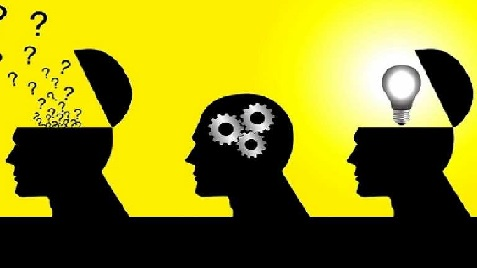 [Speaker Notes: Problemlerin iyi çözümleri ve kötü çözümleri vardır. Fakat bu farklılığı çocuklar nasıl ayırt edecekler?Eğer bir çocuk kabul edilemez bir çözüm önerirse ona açıkça davranışın kabul edilemezliği açıklanmalı ve nedenleri anlatılmalıdır. O çözüm uygulandığında sonucun ne olacağı tartışılmalıdır. Ayrıca her durum için birden çok çözüm olduğu ve her çözümün de sonucu olduğu açıklanmalıdır. Daha sonra denemesi için olumlu çözümler önerilmelidir (18).
(https://www.oyunlastirma.co/wp-content/uploads/2020/06/problem.jpg)]
10. FAZLA MÜDAHALE ETMEMEK
“Her söylenilen kelime, çocuğun şahsiyetine konan bir tuğladır.”
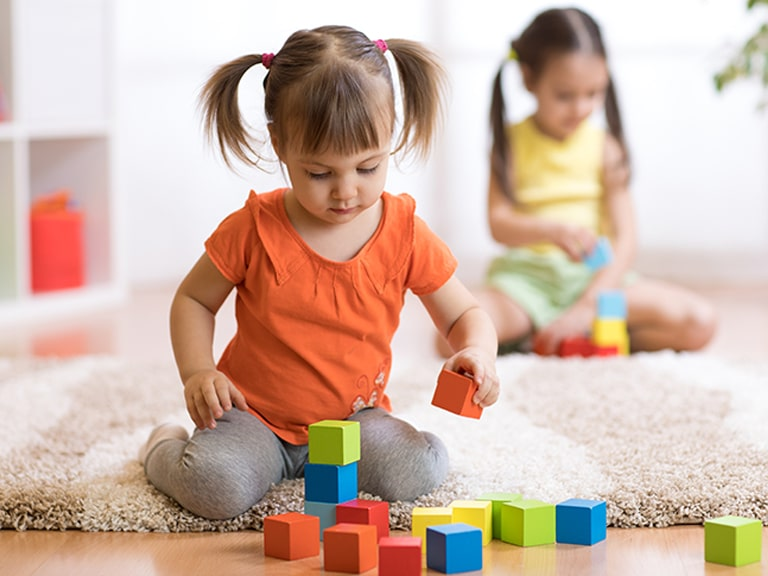 [Speaker Notes: Çocukların yanlış ve zarar verici bir davranışı gözlendiğinde, en iyisi aşırı tepki vermemektir. Azarlamak veya cezalandırmak yerine, olumsuz davranışından dolayı onu oyun alanından uzaklaştırmak ya da kısa bir ara verip onu oyundan alıp sessizce oturup bekleyeceği bir yere koymak daha etkili olabilmektedir(19). Eğitimciler ve ebeveynler tarafından sıklıkla kullanılan ve bazı otoriteler tarafından sık kullanımının az etkili olacağı düşünülen“istenilmeyen davranışa bir süre için ara verme” yaklaşımı, diğer yaklaşımlara göre daha davranışsal olmakla beraber çok basit olarak“senin davranışın kabul edilmeyen bir davranış ve bunu değiştirmedikçe bu etkinliğe katılmana izin verilmeyecek” mesajını vermektedir(20). Etkinliklerden uzakta bir yerde oturtmak, iki ve iki buçuk yaş grubu çocuklar için kavramları anlamakta zorlanacakları için uygun çözümler değildir. Okulöncesi ve ilkokul çocukları için yanlış davranışların uygun olmadığını anlamaları ve sakince oturmaları için bir zaman olarak düşünülebilir. Öncelikle neden böyle bir davranışla karşılaştığı ve aynı durumla gelecek sefer karşılaştığında farklı olarak ne yapabileceği de çocuğa sorulmalıdır(21).
(https://istanbulbaskentuniversitesi.com/upload/blog/1_yas_cocugu_icin_oyun_onerileri.jpg)]
11. GEREKTİĞİNDE UZMAN YARDIMI ALMAK
Bir çok çocuk, okulöncesi yıllarında davranış problemleri göstermekte ve sabırlı ebeveynleri sayesinde problemlerini çözmektedirler. (32) Problemi çözemeyenler ise uzman yardımı ile süreci daha kolay atlatmaktadır.
12. ÇOCUĞA VE KENDİNİZE KARŞI SABIRLI OLMAK
“ Bir çocuk yetiştirirken sabırlı olmak ve karşınızdakinin bir çocuk olduğunun farkında olmak çok önemlidir. Sabırlı olabilmeniz için kendinize de zaman ayırmalı, yaşamdaki yerinizin ve beklentilerinizin daha fazla farkında olmalısınız. 
Unutmayın,
 sadece mutlu anne ve babalar daha mutlu çocuk yetiştirebilir.”
ÖZ DENETİMLE İLGİLİ OLUMLU VE OLUMSUZ KAVRAMLAR
“BİRLİKTE TAMAMLAYALIM”
1. Disiplin yöntemlerinin etkili olabilmesi için çocuğun
……………………… uygun olmalıdır.
2. Ebeveyn, çocuğun değer ve kuralları öğrenme
sürecinde ona …………………………….. olmalıdır.
3. Çocuklar kuralların ………………………………….. bilmek isterler.
4. Disiplin açısından ………………………………. hiçbir şekilde
kullanılmamalıdır.
5. Ailenin disiplin tutumları ölçülü, ………………… ve olumlu
olmalıdır.
6. Çocukların davranışlarının sorumluluklarını
Yüklenebilmeleri için kendi başlarına …………………….. izin
verilmelidir.
“DONDURMA YİYEBİLİR MİYİM?”
-Çocuk: Anne, dondurma alabilir miyim?
-Anne: Hayır çocuğum. Hasta olduğun için dondurma
yemen sakıncalı.
-Çocuk: Ama anne, Ahmet de hasta ama ona annesi izin
verdi.
-Anne: Ahmet’in dondurma yiyor olması senin de
dondurma yiyebileceğin anlamına gelmez!
-Çocuk: Anne ne olurrrrrr!
-Anne: Üzgünüm. Dondurma yiyemezsin ama
arkadaşlarınla oynayabilirsin.
-Çocuk: Evet ama arkadaşlarım gibi ben de dondurma
yemek istiyorum.
-Anne: Eğer dondurma yersen sanırım uzun bir süre
hastalığın geçmeyeceği için arkadaşlarınla da
oynayamayacaksın. (Senaryonun devamı velilere yazdırılır.)
DİNLEDİĞİNİZ İÇİN TEŞEKKÜR EDERİZ…

OKUL REHBERLİK SERVİSİ
KAYNAKÇA
(1)                 T.Harms. “The 12 building block of discipline.” Parents. 64:8, August 1989, s.78.
(2)                 Harms, a.g.e., s.77.
(3)                 Harms, a.g.e., s.78.
(4)                 Ancak, a.g.e., s.15.
(5)                 Ancak, a.g.e., s.16.
(6)                 Harms, a.g.e., s.78.
(7)                 G. Stenhouse. Pratical parenting. Oxford University Press, Australia, 1996, s.66.
(8)                 Harms. a.g.e., s.78.
(9)                 Harms. a.g.e., s.81.
(10)                 Harms. a.g.e., s.81.
(11)                 Miller. a.g.e., s.18.
(12)                 Harms. a.g.e., s.81.
(13)                 Miller. a.g.e., s.15.
(14)                 N.C. Paige & D.E. Levin. “Making peace in violation times: A constructivist approach to conflict resolution” Young Children. 48, 1, November 1992, s.5.
(15)                 Harms. a.g.e., s.81.
(16)                 Miller. a.g.e., s.16
(17)                 Harms. a.g.e., s.82.
(18)                 M. Shure. I can solve problem: An interpersonal cognitive problem-solving program. Research Press, Illinois, 1992, s.225-376.
(19)                 Harms. a.g.e., s.82.
(20)                 Stenhouse, a.g.e., s.65-68.
(21)                 Harms. a.g.e., s.82.
[Speaker Notes: Yukarda verilen kaynakçalar bilgi notlarına aittir. Sunumda kullanılan görsellerin kaynakçaları ise ilgili sunumun bilgi notunda bulunmaktadır.]